Презентация к уроку
«Обучения грамоте»
Подготовила учительница начальных классов
Федорченко Нина Васильевна
С
Р
А
О
Т
В
К
Ы
У
Н
Л
И
Гласные буквы:
А О Ы У И
Согласные буквы:
Л С Р К Т Н В
Составьте слова
с этими слогами:
Ва       Во       Вы       Ву      Ви
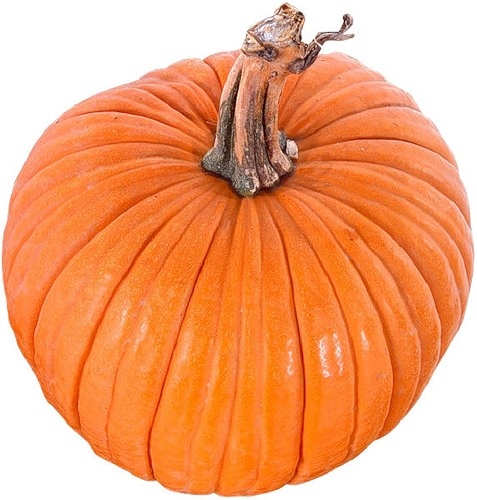 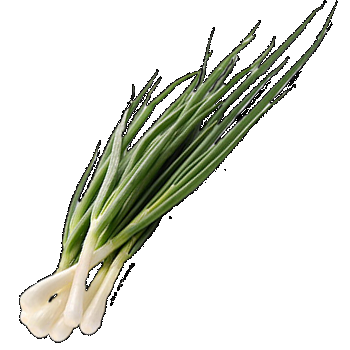 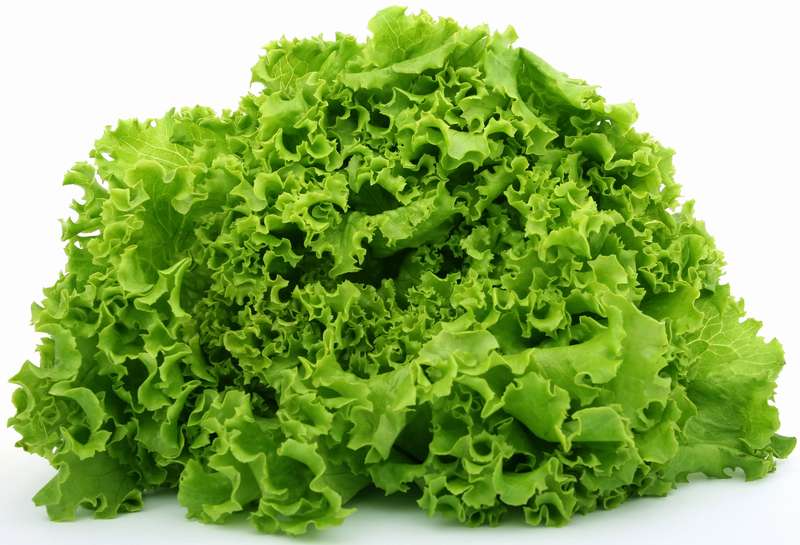 Тыква
Лук
Салат
К какому слову
 соответствует эта схема?
Вова      Лариса
Вова вырастил лук.
А Лариса – салат.
У нас выросла тыква.
Вот такая тыква!
Конец!